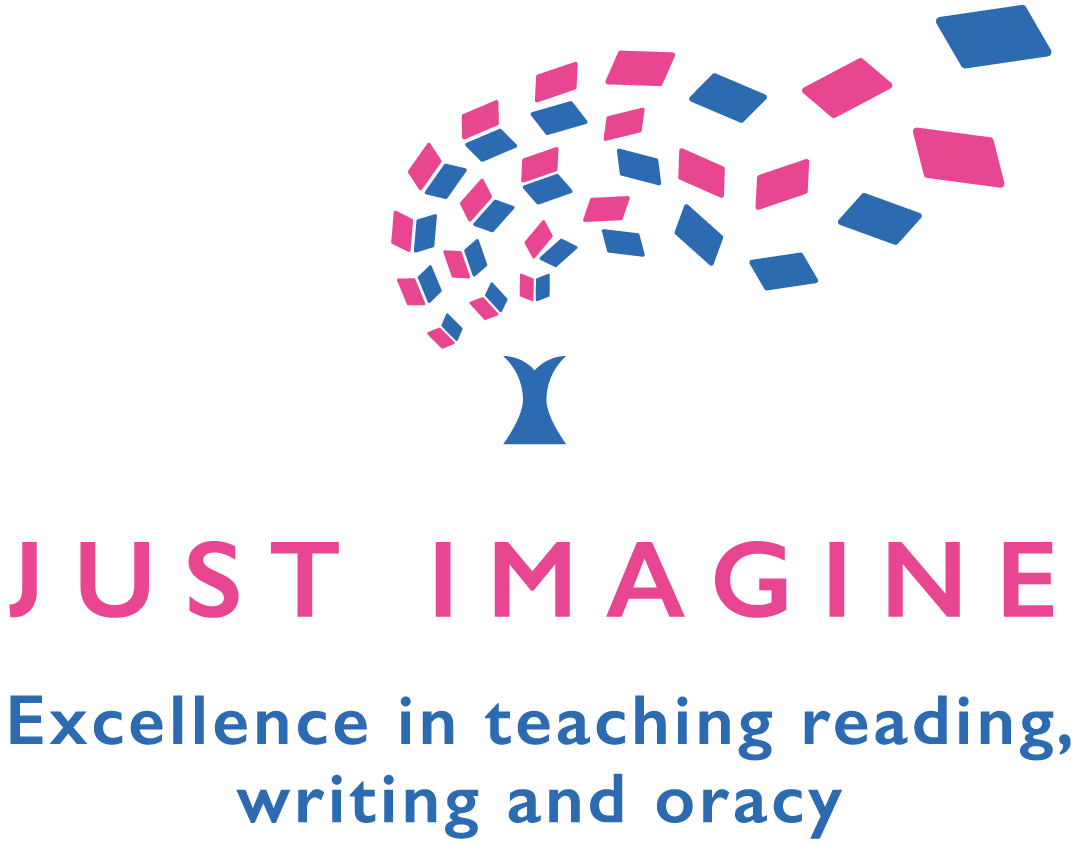 Nikki Gamble
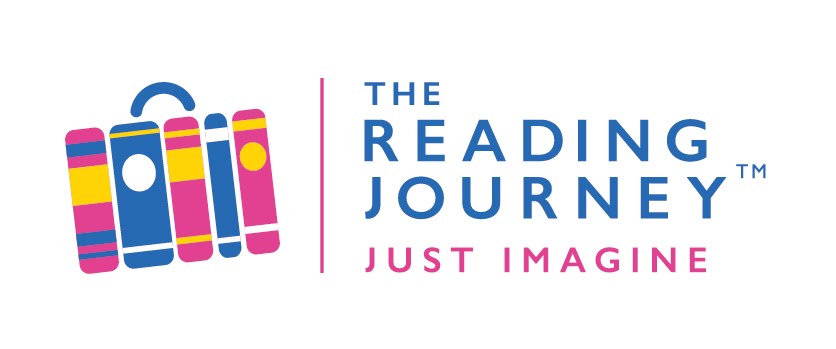 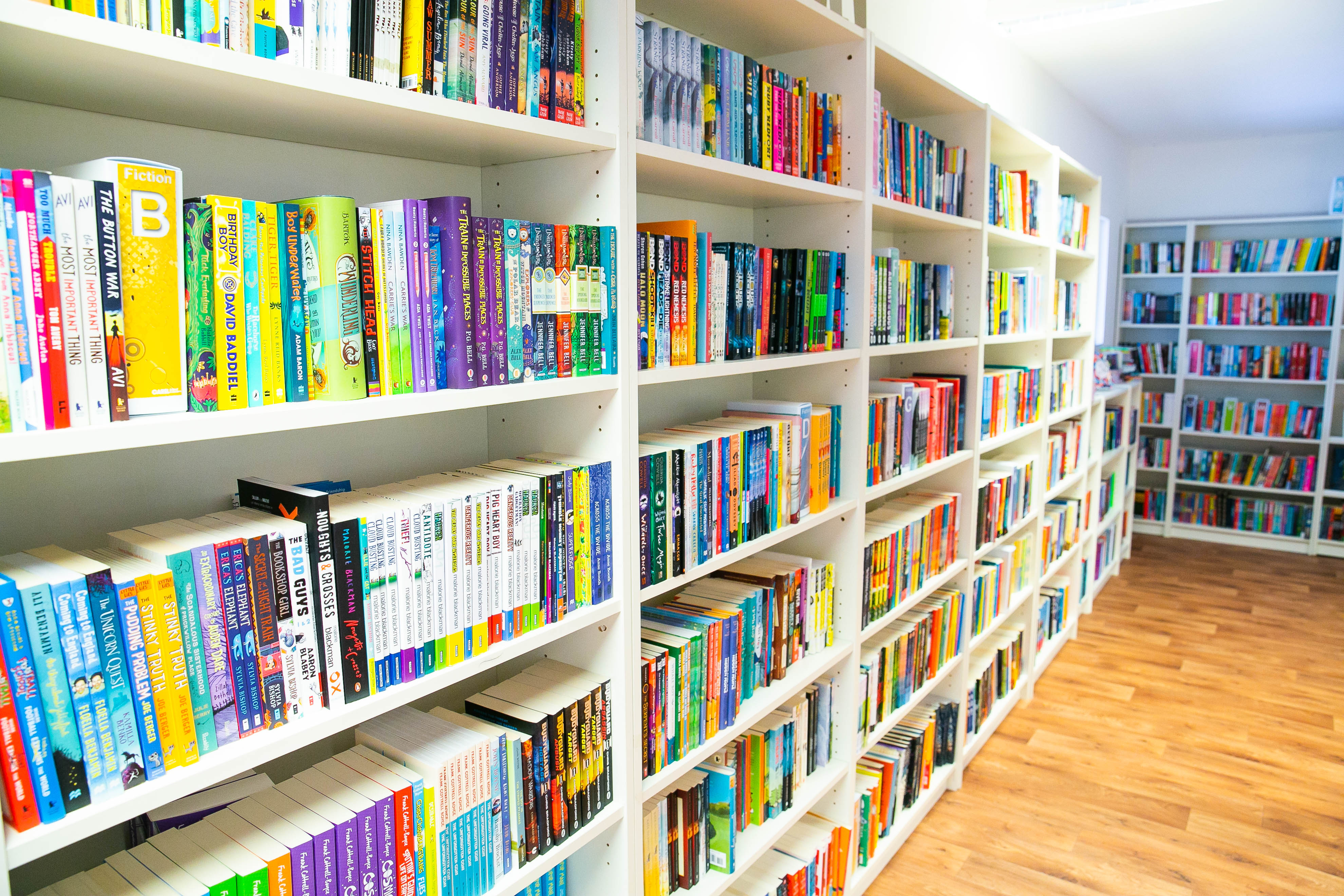 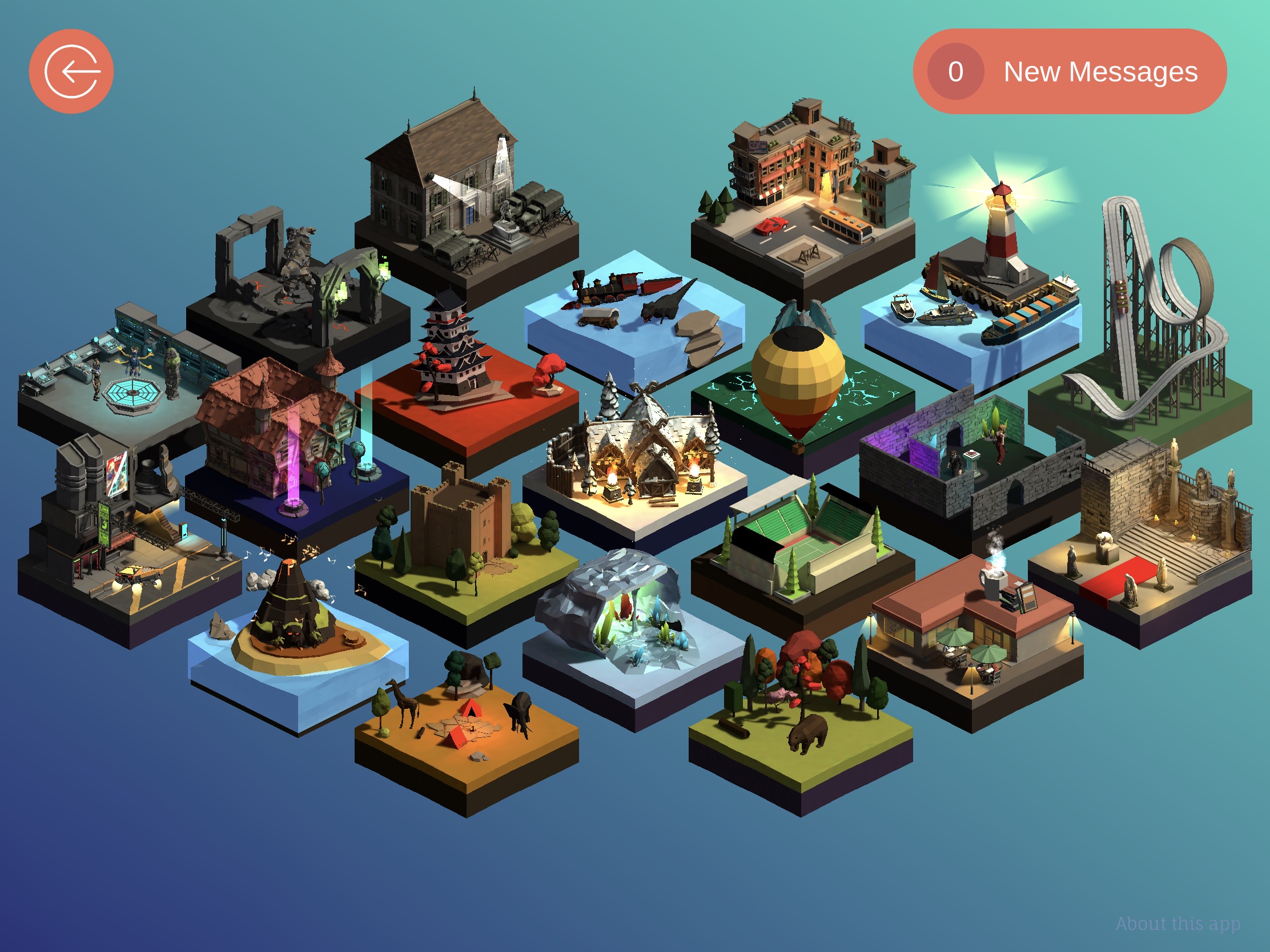 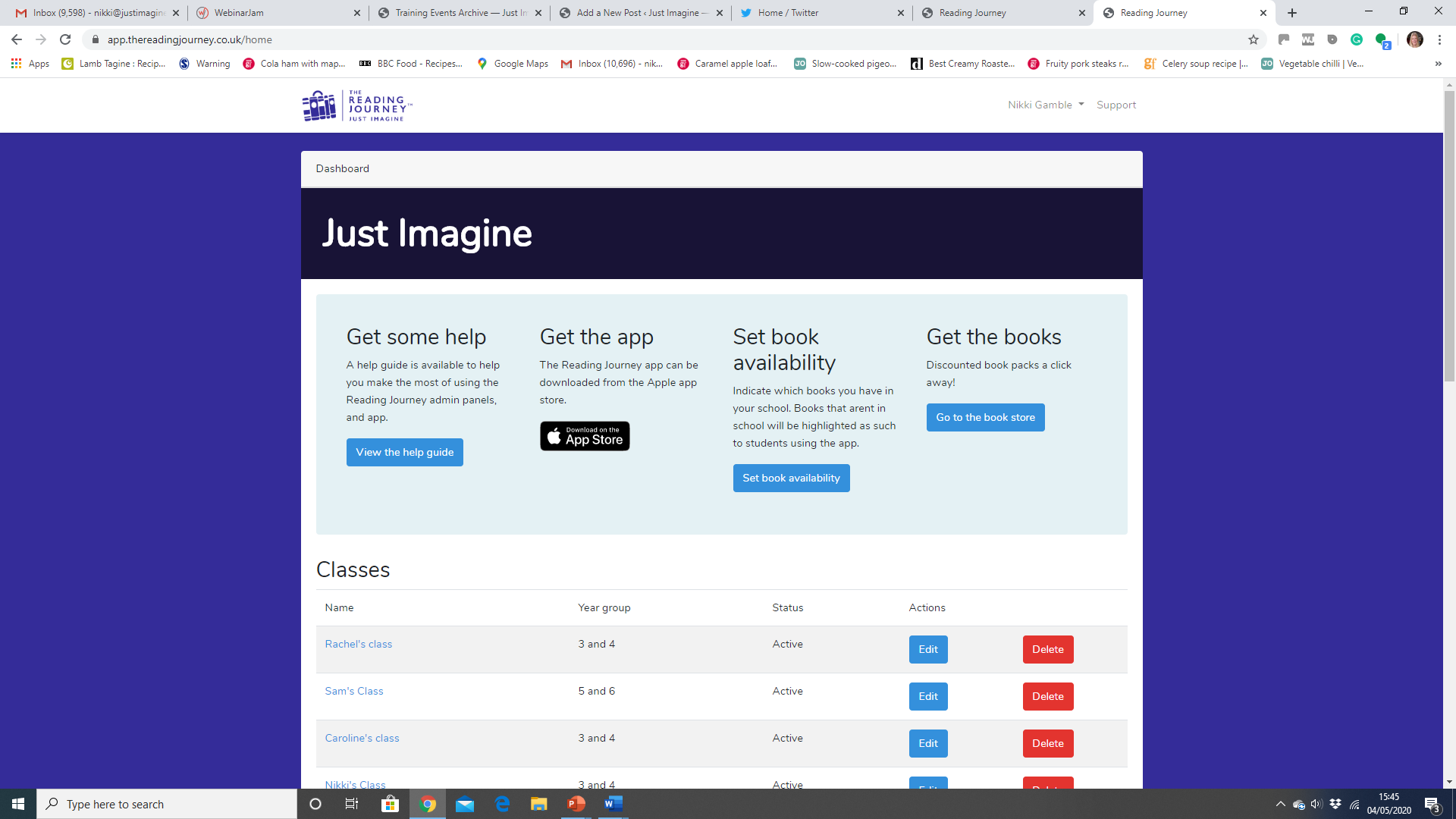 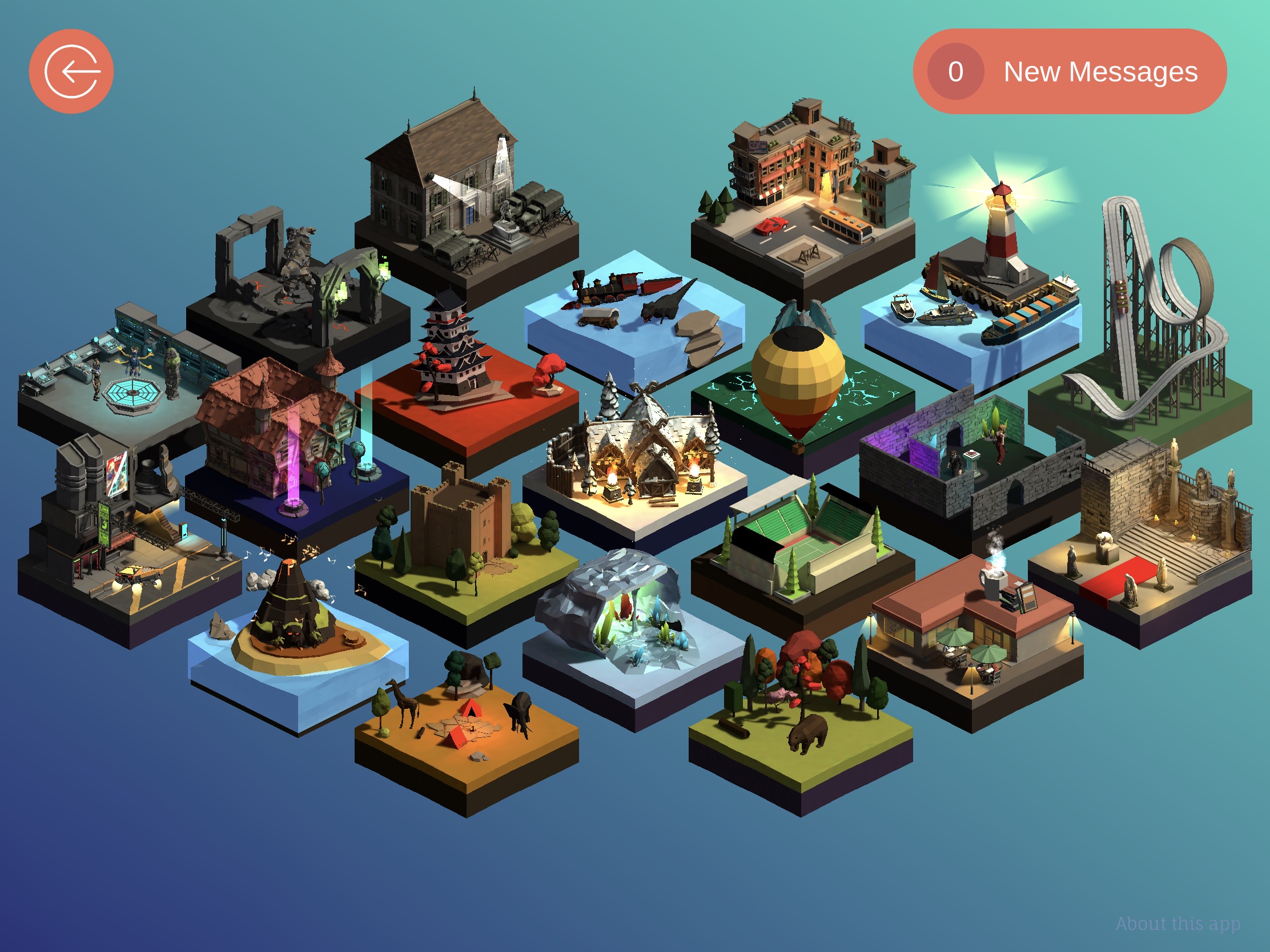 Messages from the teacher
Who is in the balloon this month?
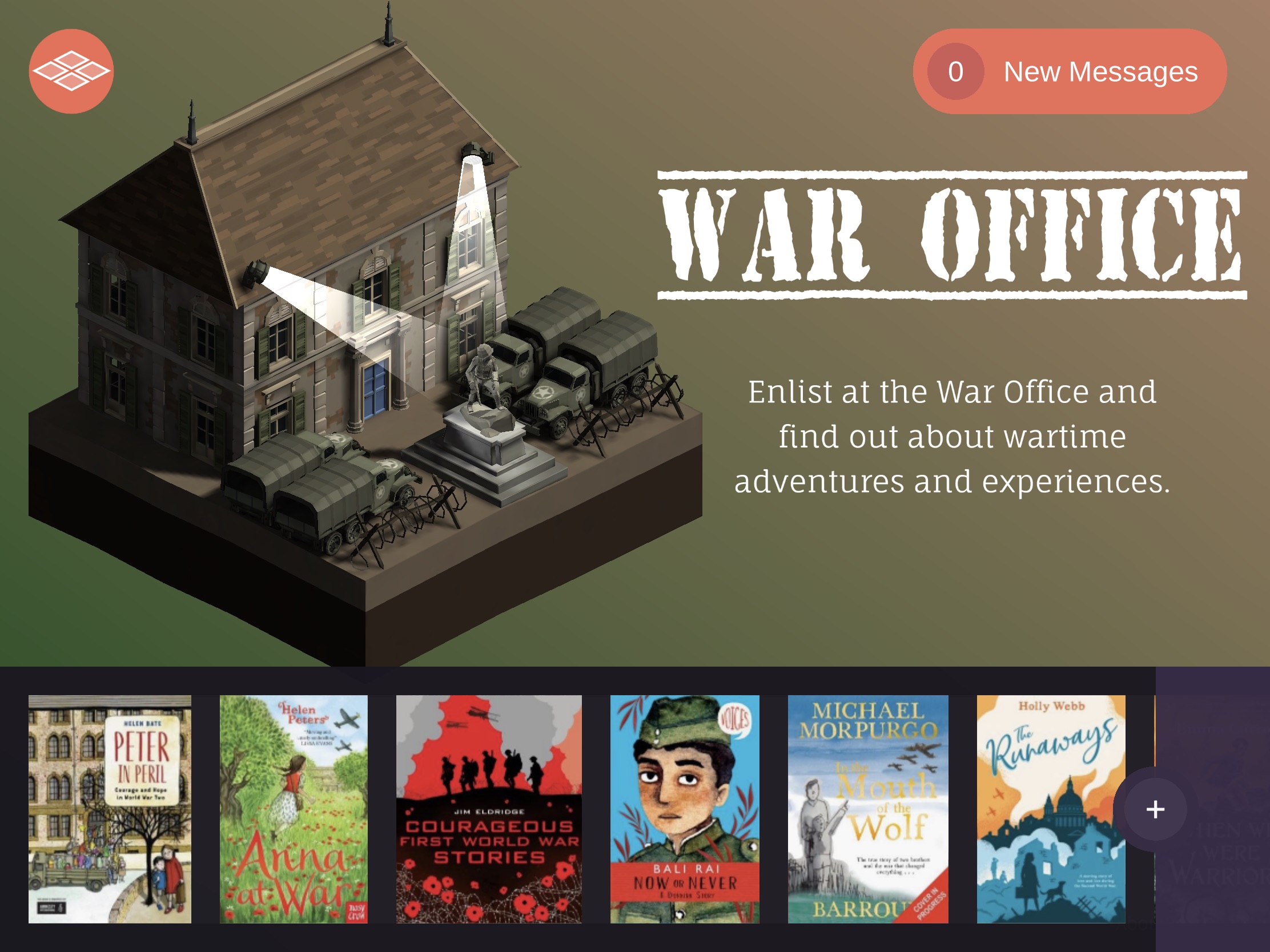 Browse the collection
Add your own book
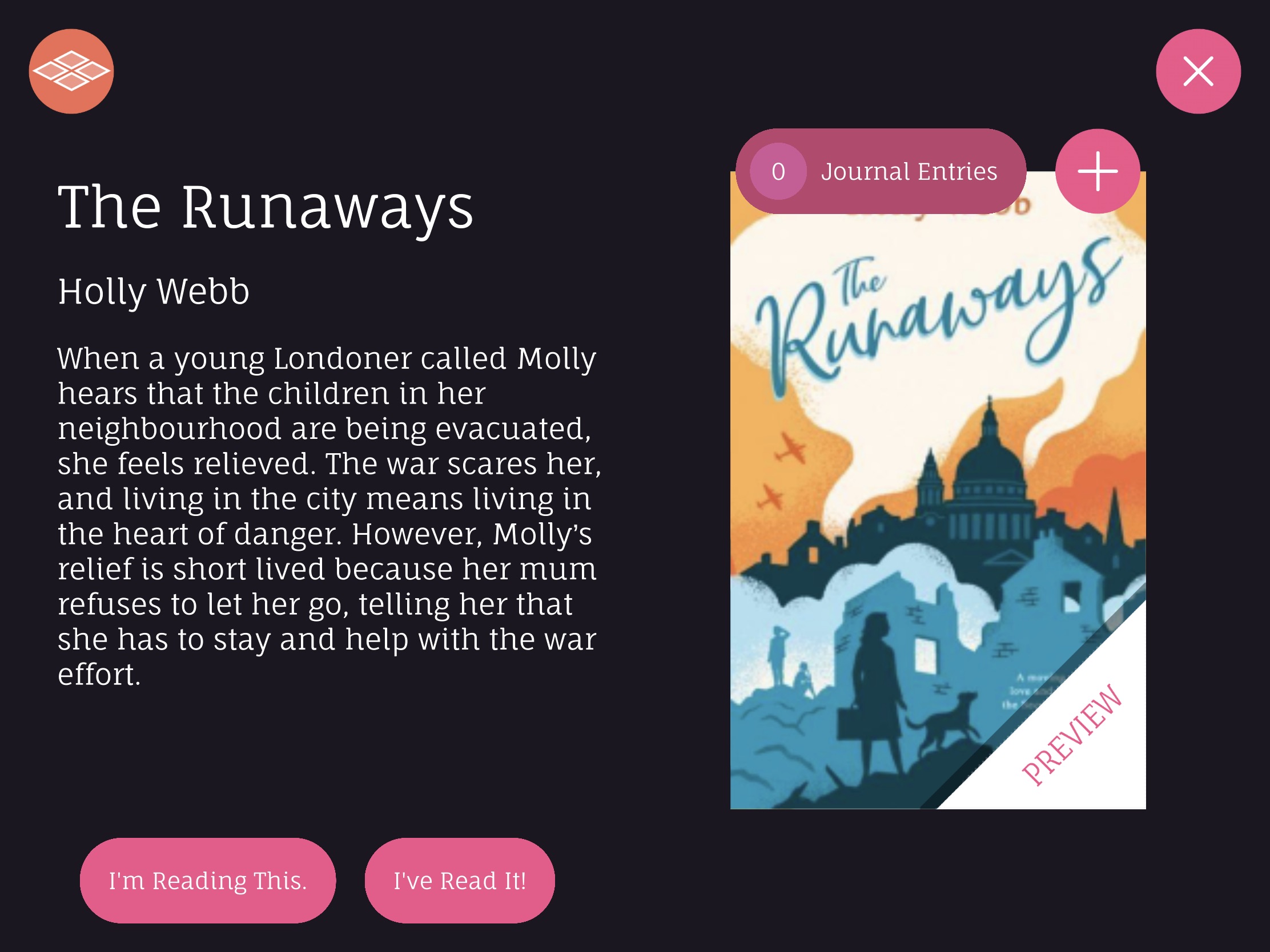 Write a journal entry
Read a sample chapter
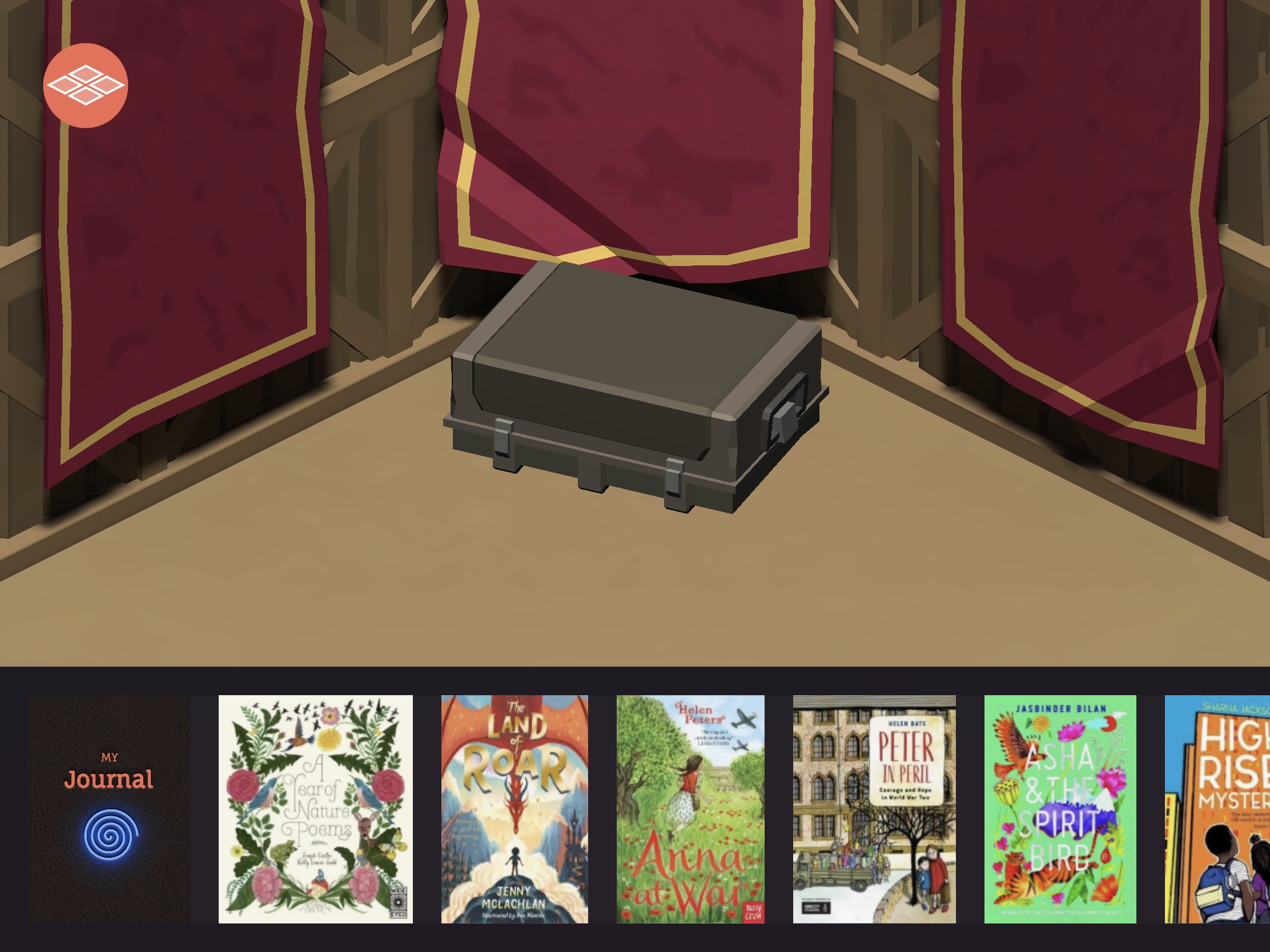 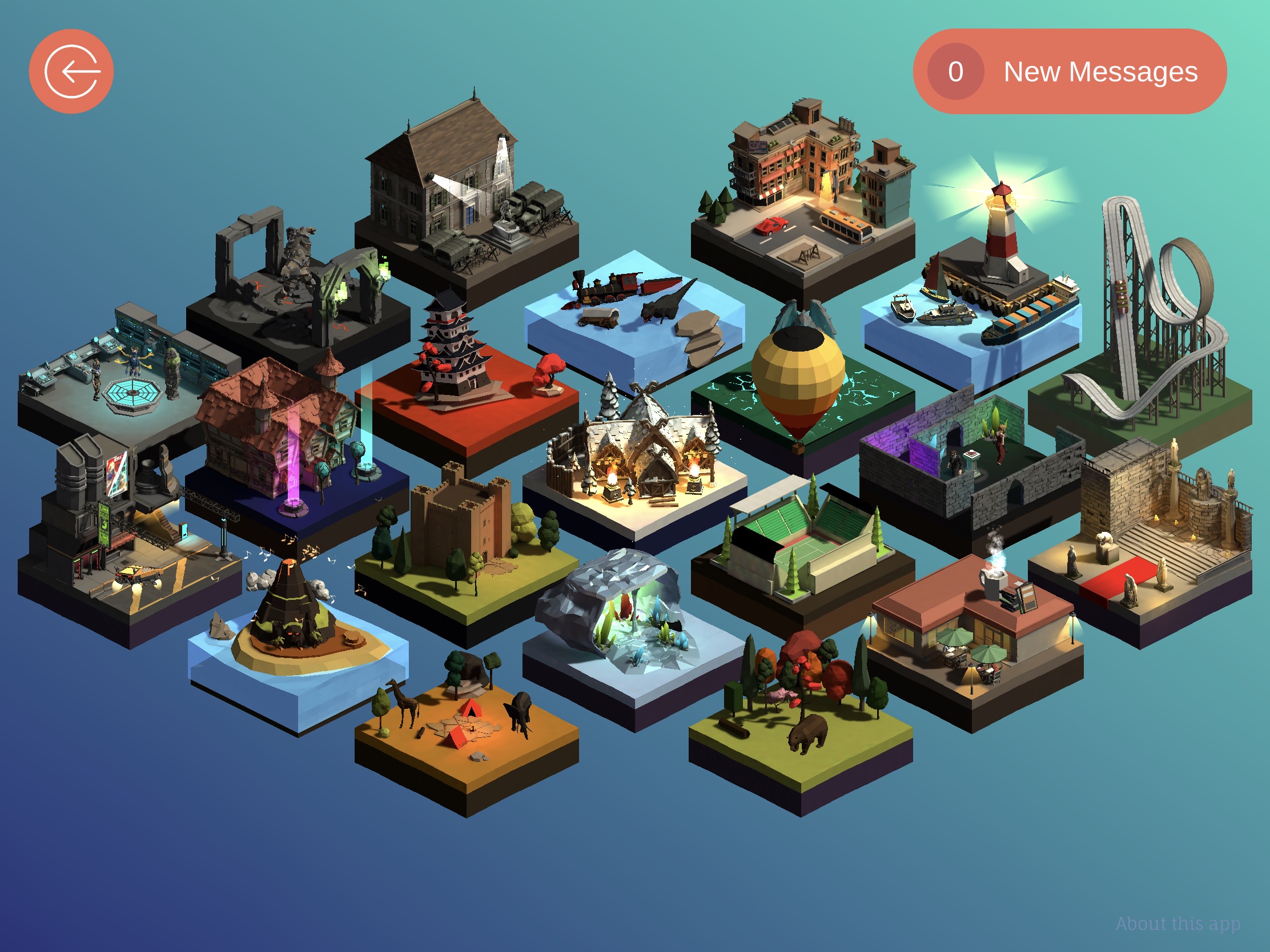 Home
Finished the book? Complete a Challenge
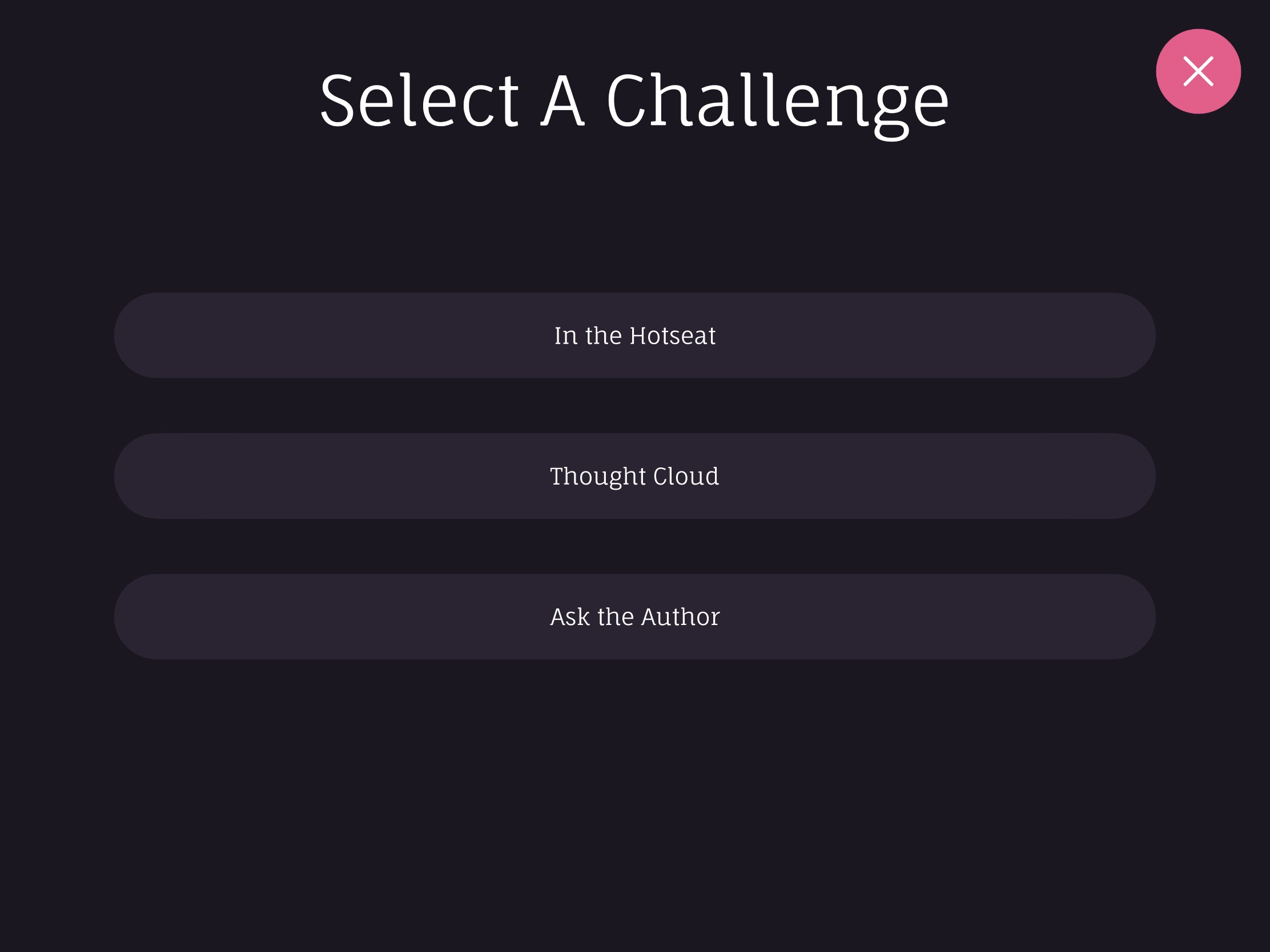 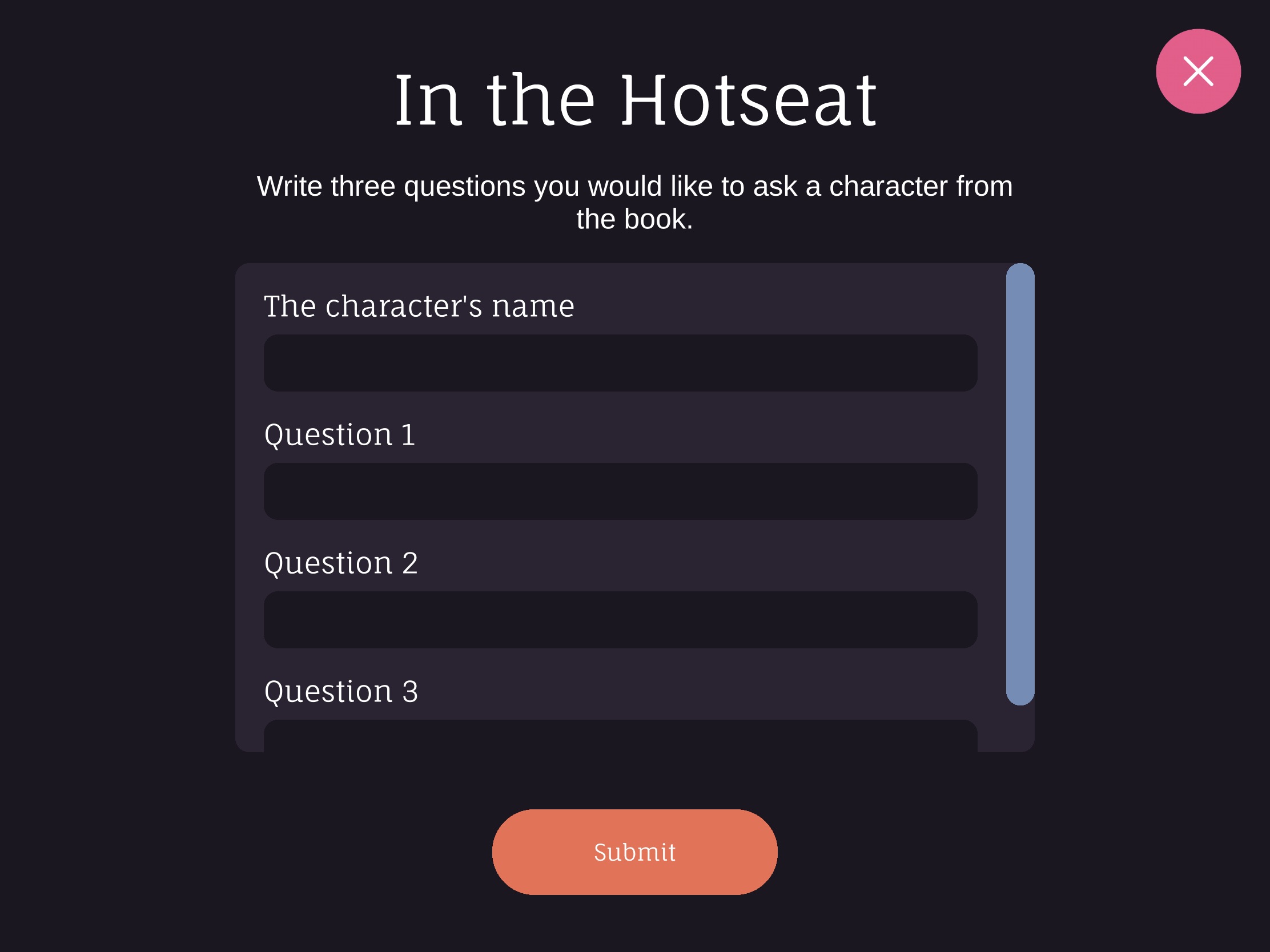 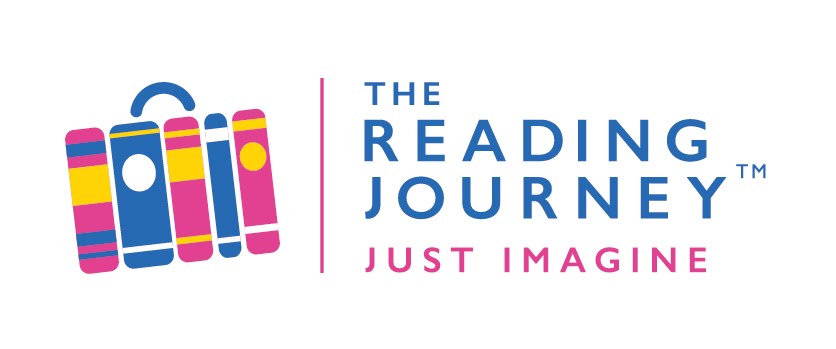 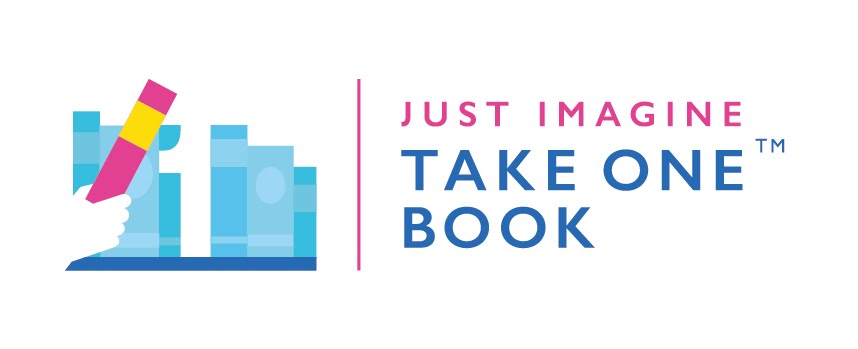 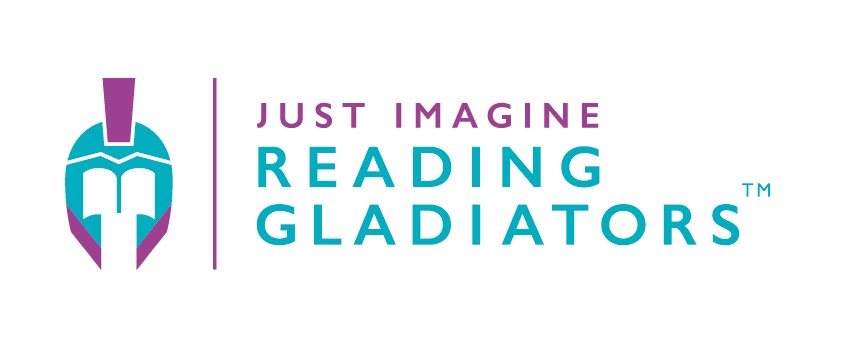 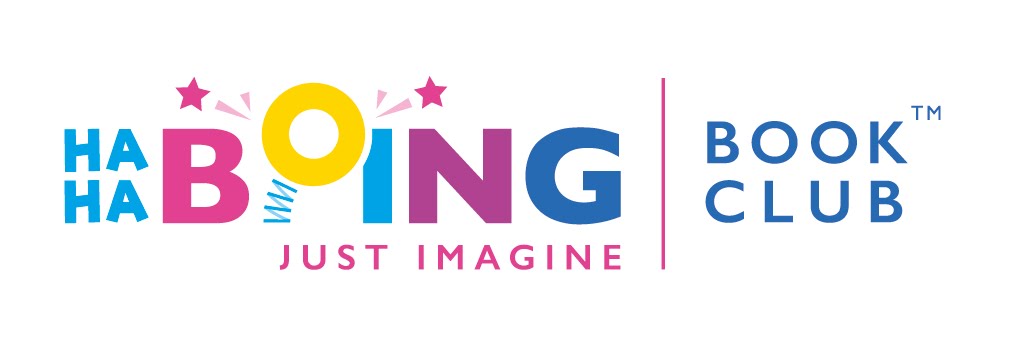